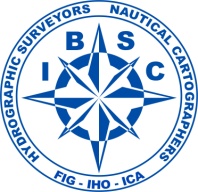 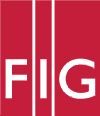 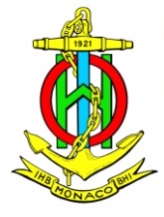 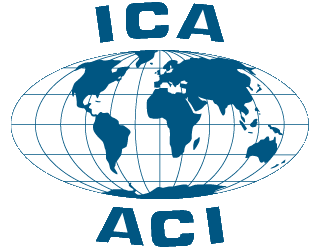 Report of the FIG/IHO/ICA IBSCto theIHO IRCC10
www.iho.int/ibsc
IRCC10 June 2018
1
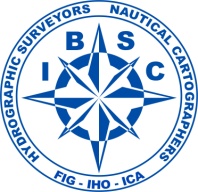 The Board
10 Board members: 4 FIG, 4 IHO, 2 ICA
(+IHO Secretariat)
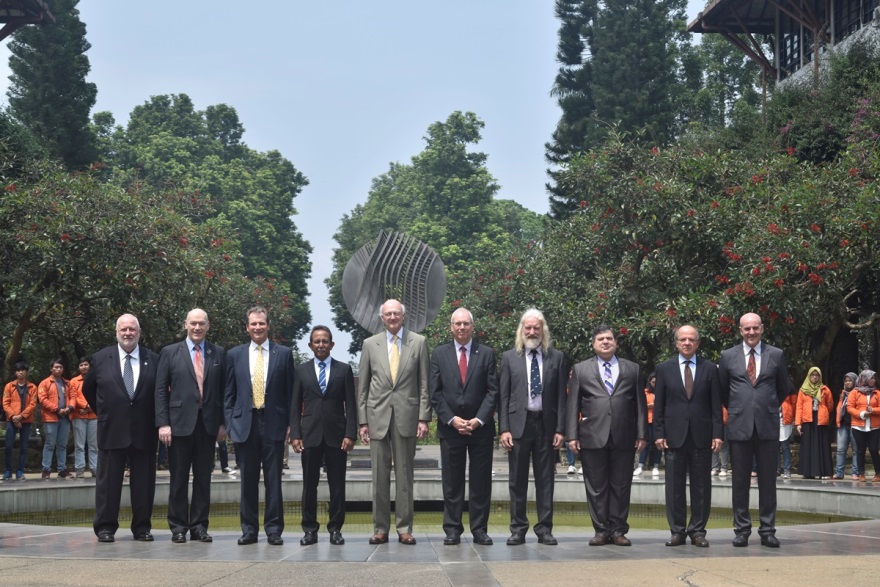 IRCC10 June 2018
2
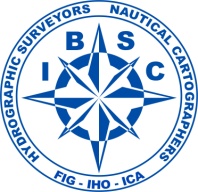 The Role of the Board
Review syllabi of programmes and individual recognition schemes from education and training institutions
Maintain IBSC publications;
Provide guidance to education and training institutions;
Support the IHO for the establishment of new hydrographic programmes where regional training capacity does not exist;
Review the procedures of submission.
IRCC10 June 2018
3
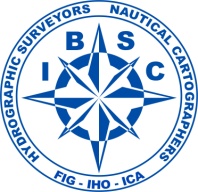 Recognised Programmes
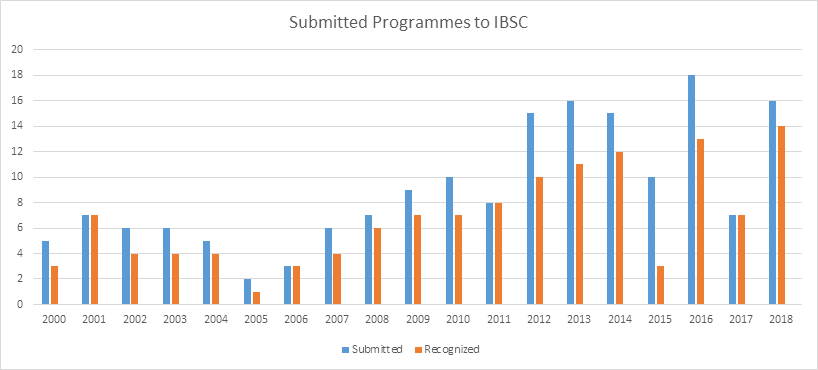 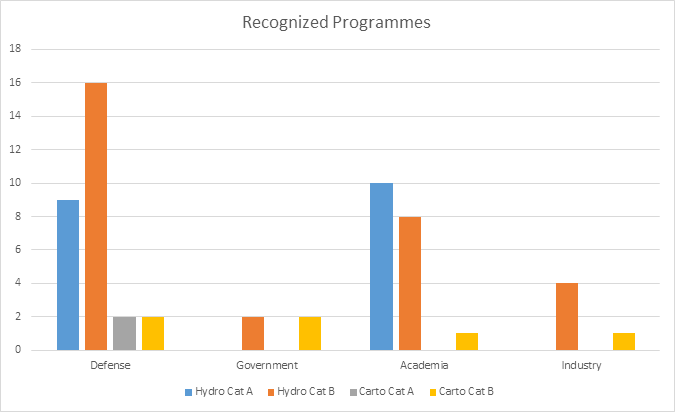 Total 57 recognized programmes & 2 recognized schemes
49 Hydro (19xCatA & 30xCatB)
8 Carto (2xCatA & 6xCatA)
IRCC10 June 2018
4
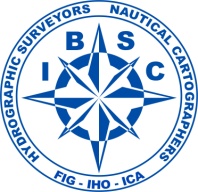 Work Program 2017-2018
The IBSC has been working on the following tasks :
New standards development - IBSC to develop a new Standards framework to separate competency requirements for Cat A and Cat B (Task 3.3.9.1, IHO Work Programme for 2017) and,
Review the IBSC standards and maintain IBSC Publications (Task 3.8.4, IHO 3 year Work Programme 2018-2020)
IBSC41 meeting April 2018
Engagement with the SEPRHC13 meeting, from 21 to 25 August 2017, in Cartagena, Colombia and visits to both Colombian academies - Academy for Petty Officers in Barranquilla and Course for Officers (Academy in Cartagena).
Article published in the IHR (November 2017) Maintaining the Standards of Competence for Hydrographic Surveyors and Nautical Cartographers: A Modern Approach
IRCC10 June 2018
5
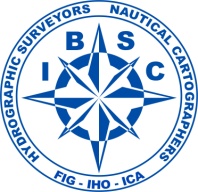 New Standards Framework Published
Following decisions made at IRCC9 and IHO MS approval and adoption of S-8A and S-8B by CL45/17 and CL54-17 the following standards were published in 2017:
They are accompanied by the companion document Guidelines for the Implementation of the Standards of Competence for Hydrographic Surveyors and Nautical Cartographers
(Ed 2.0.0, March 2017)
IRCC10 June 2018
6
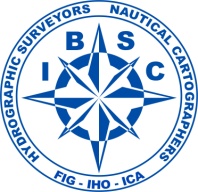 IBSC41 Meeting 16-17 April 2018
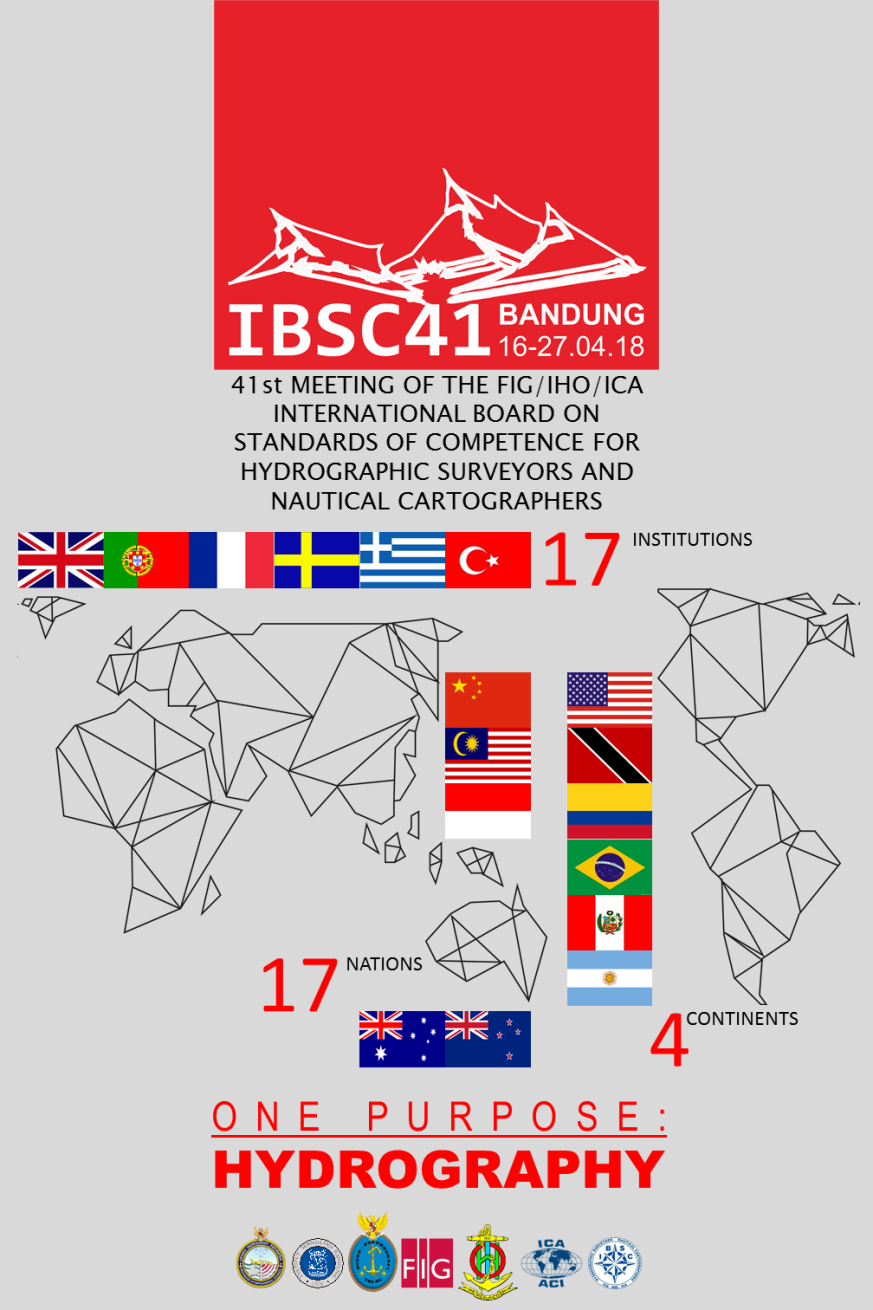 Annual meeting - 10 days
Hosted by Institut Teknologi Bandung (ITB), Indonesia
16 Submissions from 10 countries (14 Hydro & 2 Carto)
3xUSA, 2xUK, 2xArgentina, 2xChina, 2xColombia, Malaysia, Peru, Portugal, Sweden & Turkey
3 submissions per day, 10 delegations, 16 presentations
IRCC10 June 2018
7
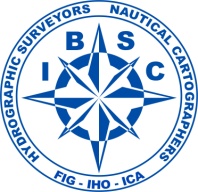 IBSC41 Submissions
Sixteen (16) submissions were reviewed against the new standards.
5 new programmes submitted
14 programmes recognized
IRCC10 June 2018
8
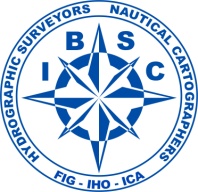 IBSC41 Stakeholder Meeting
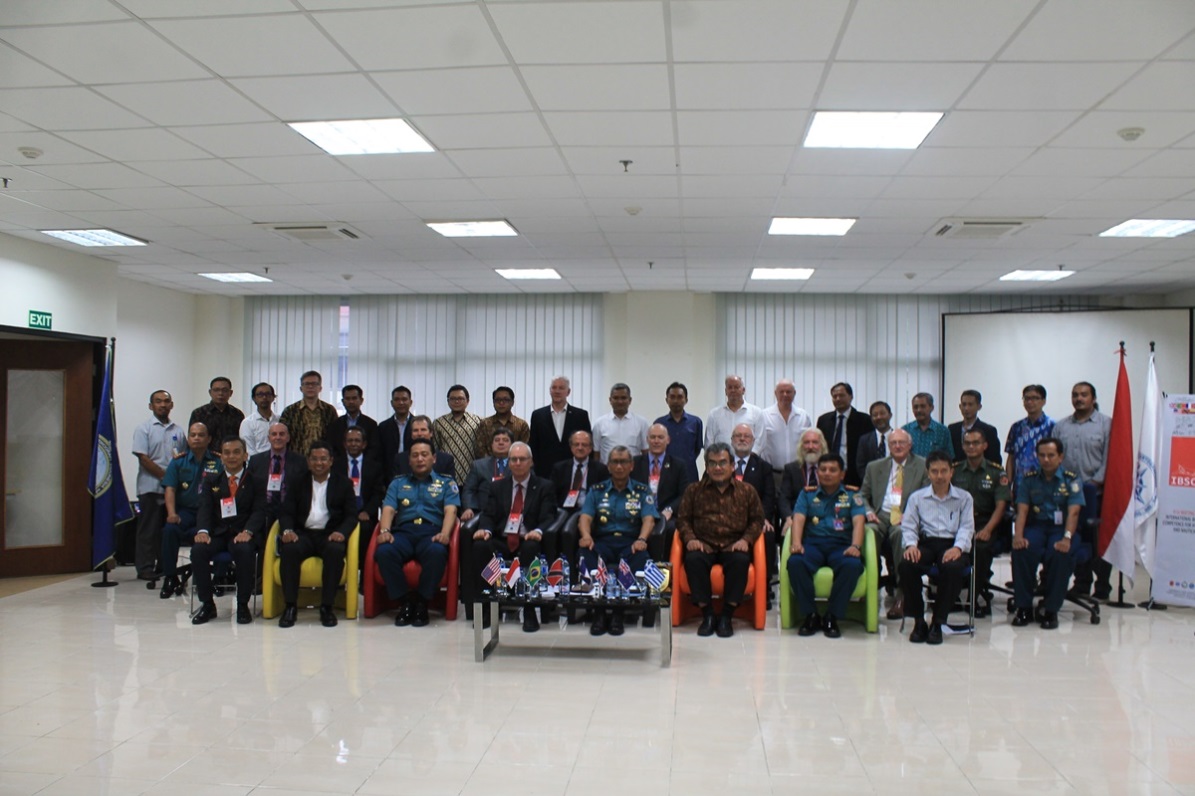 IRCC10 June 2018
9
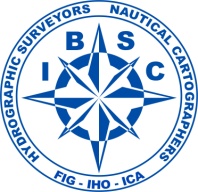 Challenges:
Prof. Nicolas SEUBE, Canada (IHO), past Chair 2014-2016, has resigned from the Board.
CL23 Vacancy for IHO representative
Managing workload
Large number of submissions
Recognition period 6 yrs
New programmes and schemes
Quality of submissions
Recognized with conditions / Not Recognized
Right First Time principle - all programmes are Recognized at the first review stage
Stakeholder engagement & outreach
Promoting the work of the IBSC and Standards
Guidance and assistance to institutions
IRCC10 June 2018
10
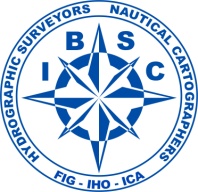 Proposed Work Plan
ANNEX B
IRCC10 June 2018
11
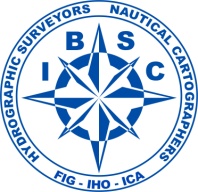 S-5A & S-8A Clarification/Amendments
ANNEX C  - Standard: S-5A 1.0.1
Task: review Maritime Zones, Delimitations (H8.2a) following proposal from India on the UNCLOS.
IRCC10 June 2018
12
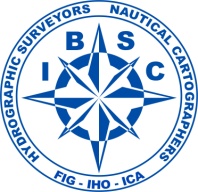 S-5A & S-8A Clarification/Amendments
ANNEX C  - Standard: S-8A 1.0.0
Task: review comments provided by Chile in CL 54/2018 on Printing on Demand and two other clarifications
IRCC10 June 2018
13
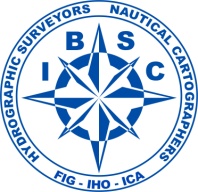 The IRCC is invited to:
Note this report;
Acknowledge the work done by the Board in the delivery of the new framework for the Standards of Competence for Hydrographic Surveyors and Nautical Cartographers
Approve the clarifications/minor amendments made in IHO Publications S-5A Ed 1.0.1 and S-8A Ed 1.0.0 (Annex C)
Note the IBSC goal of Right First Time
Agree the IBSC Proposed Work Plan – Q2 2018 to Q2 2019 (Annex B)
Take any other actions as appropriate
IRCC10 June 2018
14
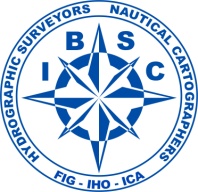 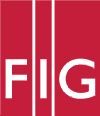 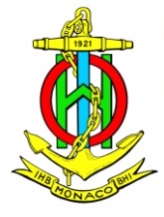 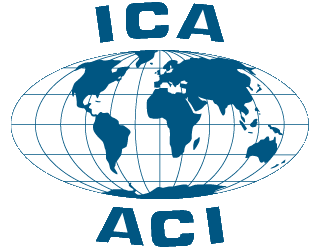 Thank You
www.iho.int/ibsc
IRCC10 June 2018
15